03.02.2022
Онлайн-встреча 
с участниками проекта 
по формированию и оценке функциональной грамотности…ВСЕХ!
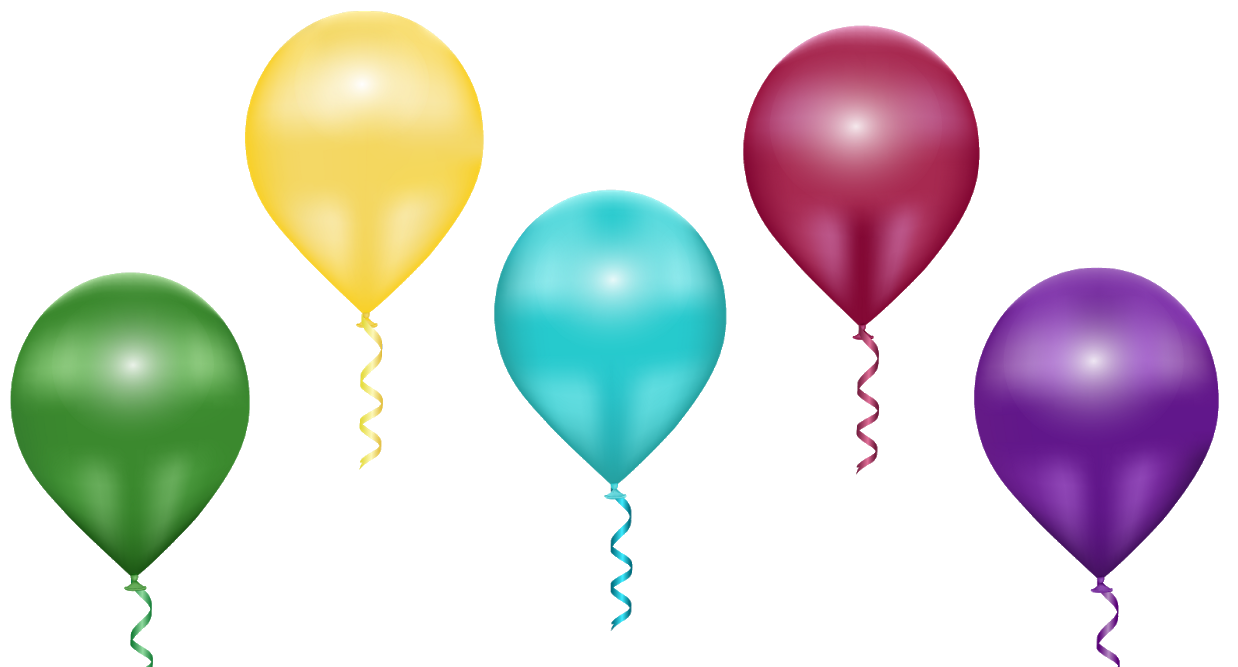 Плох тот план, который нельзя изменить
Есть вопросы?
«Гражданин, пройдемте в … РЭШ! 
Мы Вам ТЗ дадим!»
В группы – шагом марш!
Наше спасибо
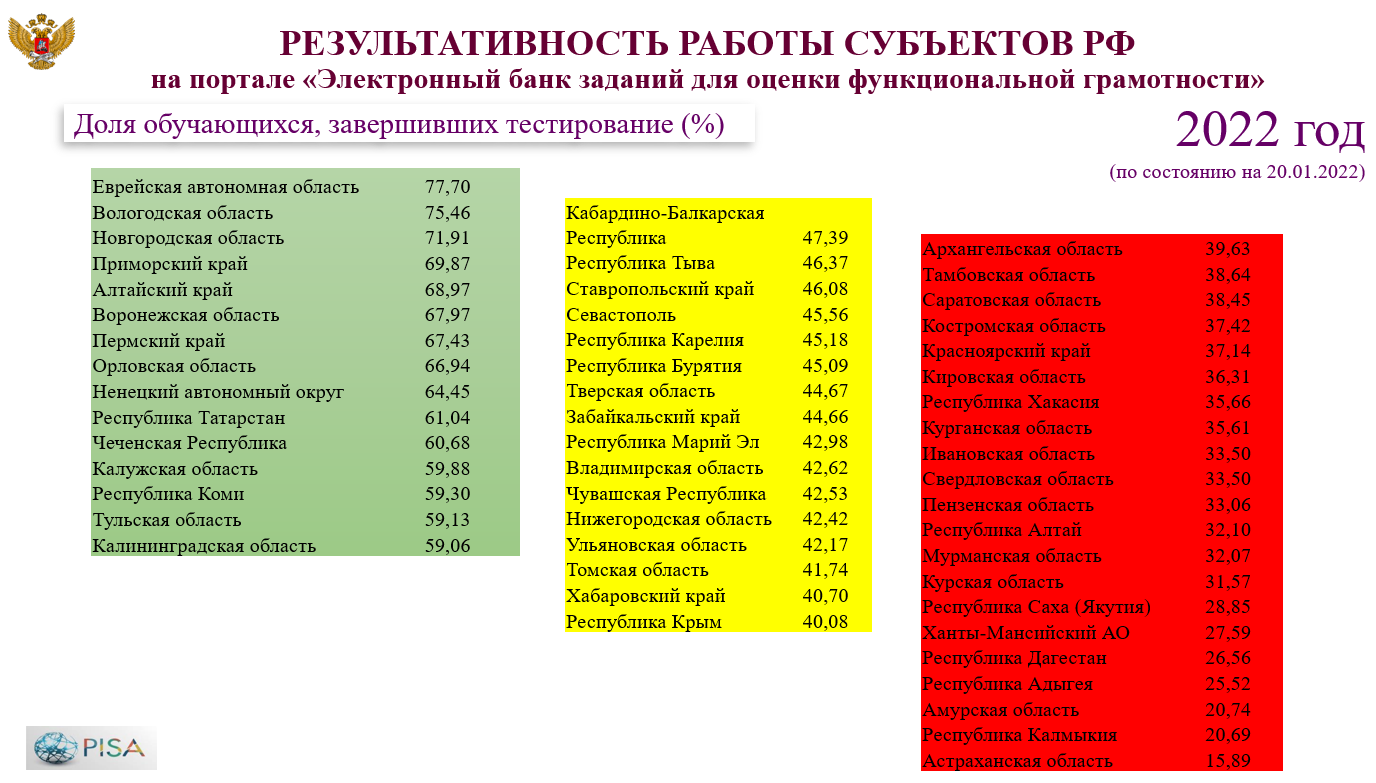 Спасибо вам, дорогие педагоги!
Будет до конца учебного года: наверное
Про электронный банкзаданий для оценкифункциональной грамотности 
РЭШ
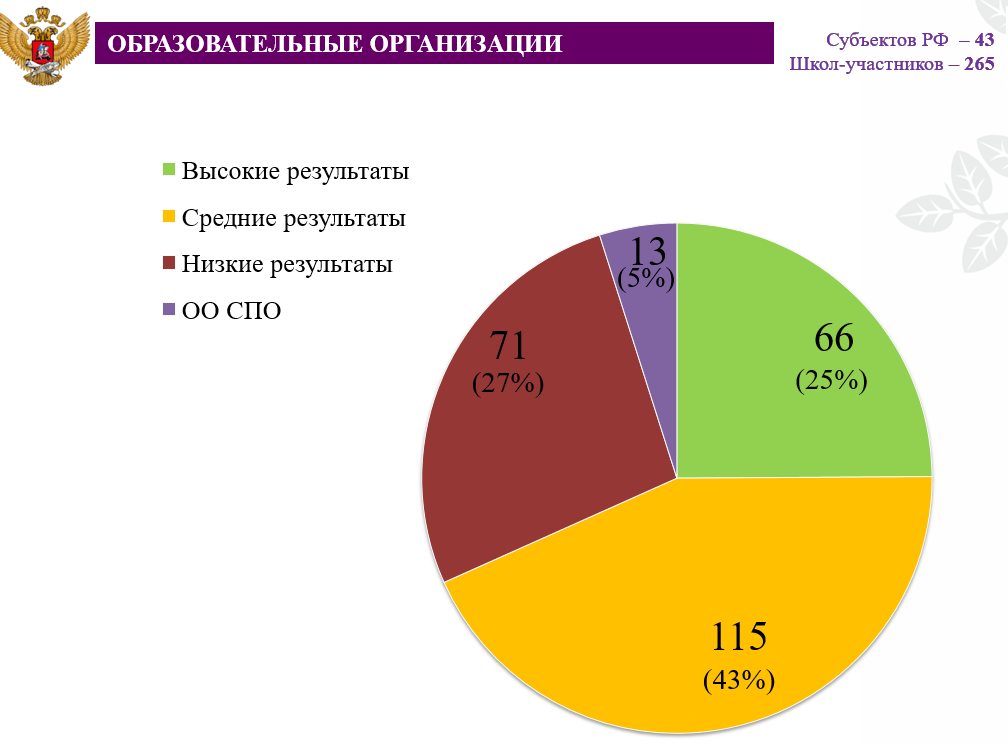 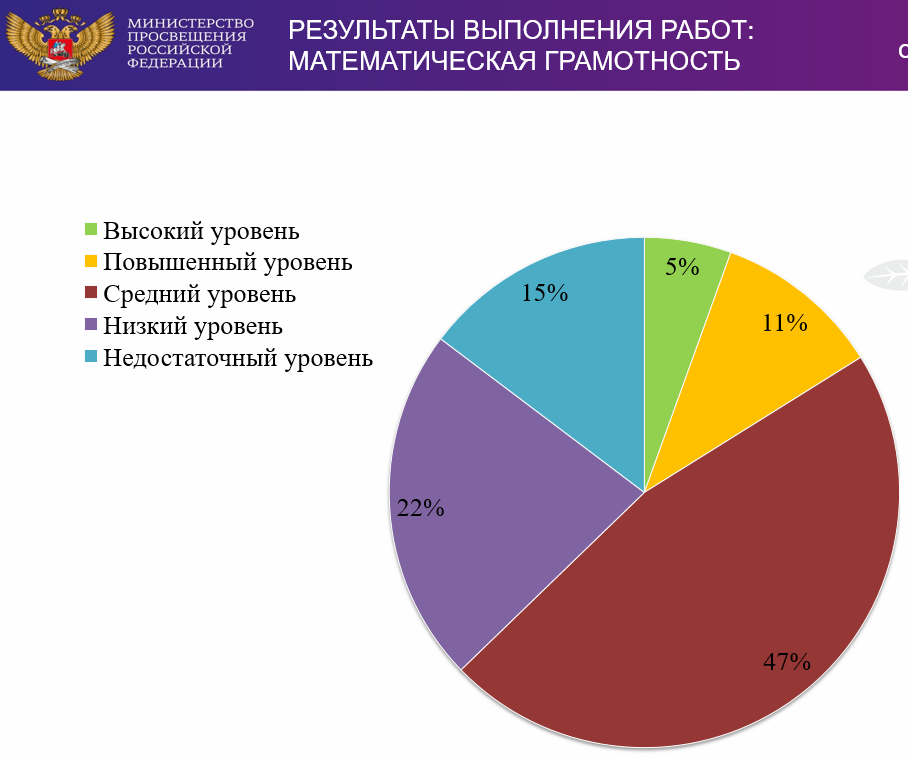 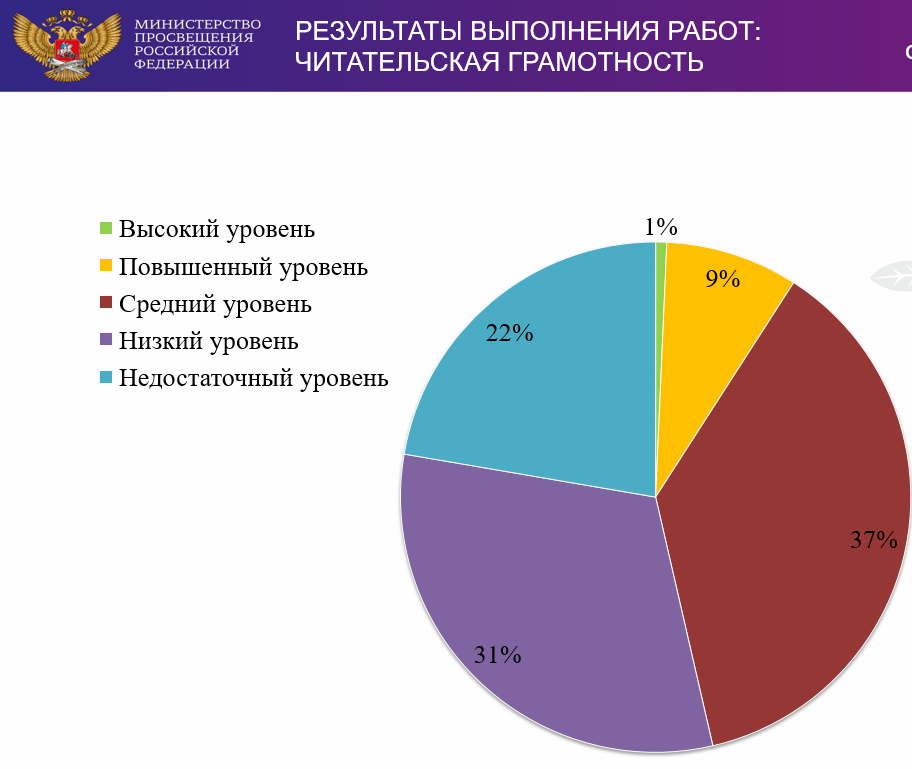 Данные из ЭБ по ФГ РЭШ 
на 20.01.22
Общая формулировка 
очередного ТЗ
Может быть изменена/скорректирована руководителем группы
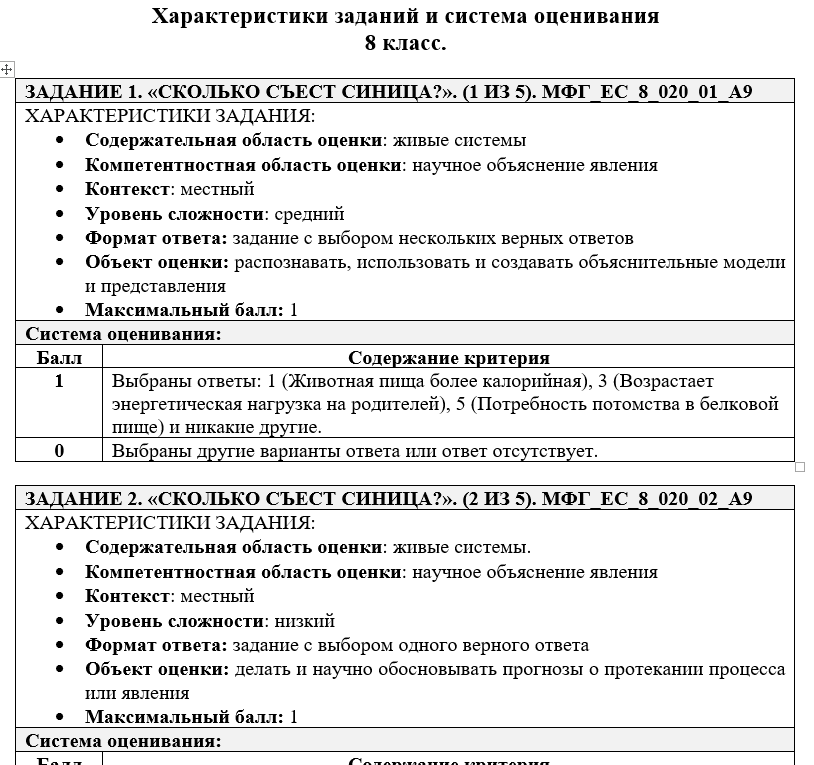 В характеристиках заданий и системе оценивания узнаем, какие именно умения являются объектом оценки в каждом заданий
Есть вопросы?
Идем в электронный банк!
Через 5 минут расходимся по группам!

Направления:
МГ			ЧГ
ЕНГ		ФГ
ГК			КМ
Сегодня группа не будет работать; руководитель проведет онлайн-встречу в ближайшее время (сообщит группе дополнительно)